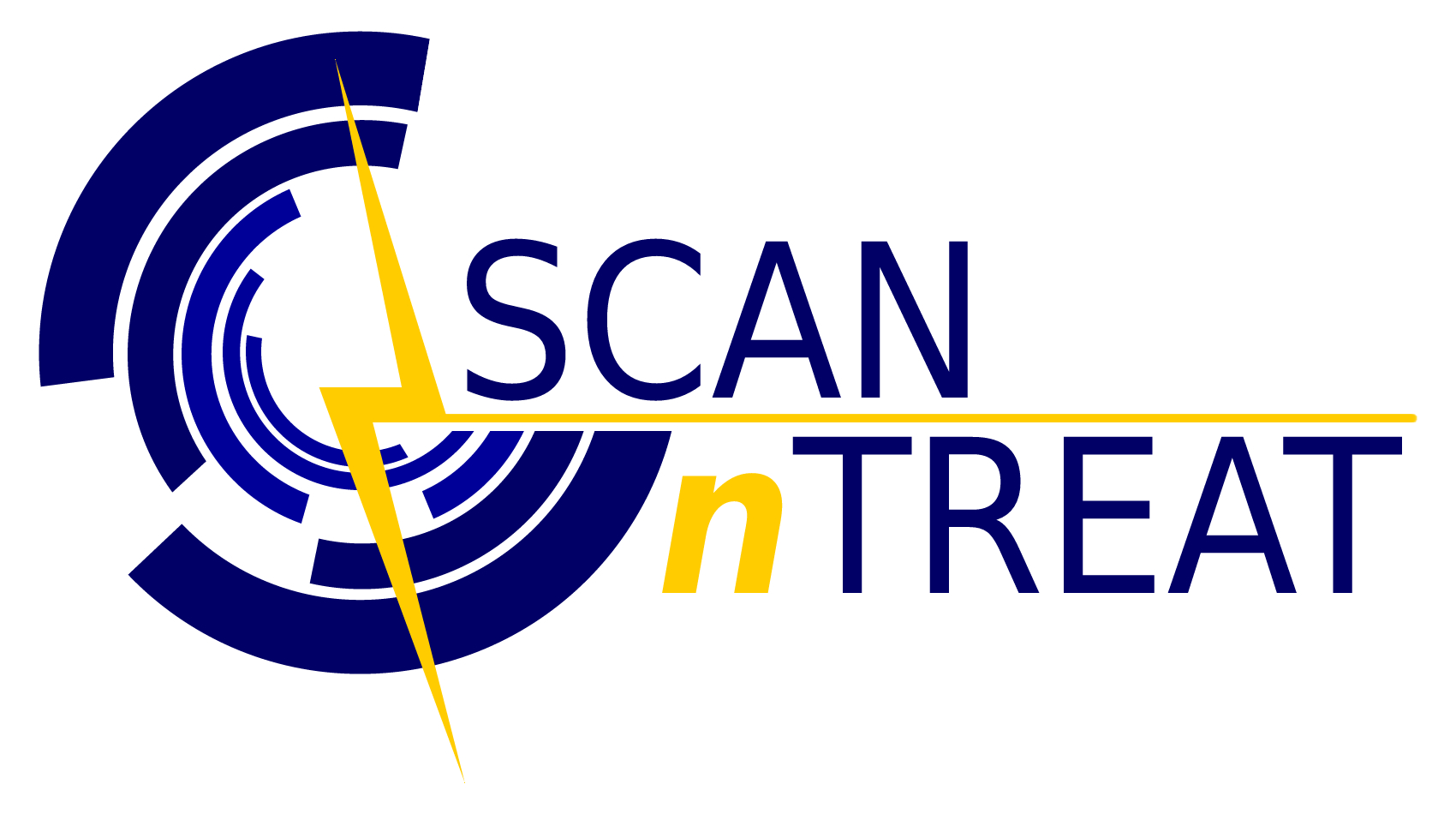 Présentation Projet Ingénierie
Etudiantes : Laila MOUDOU, Milly-Rivière AYINKAMIYE, Claudine DOUREY
Arthur GAUTHERON 1
26/10/2022
1CREATIS; CNRS (UMR 5220); INSERM (U1206); INSA Lyon; Université de Lyon, France,
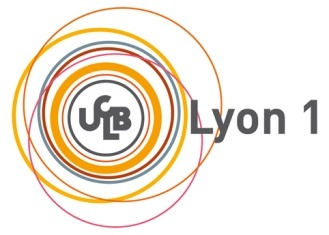 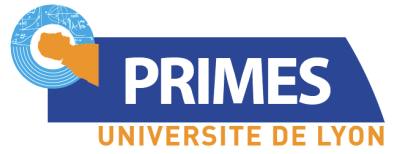 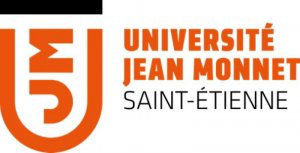 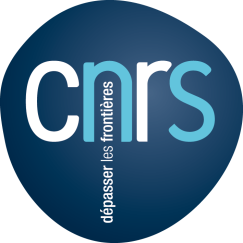 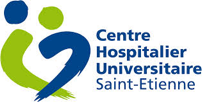 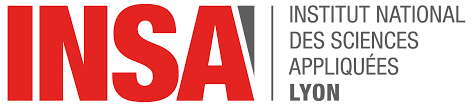 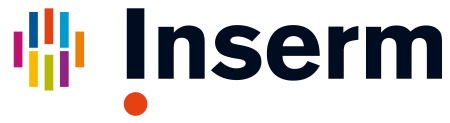 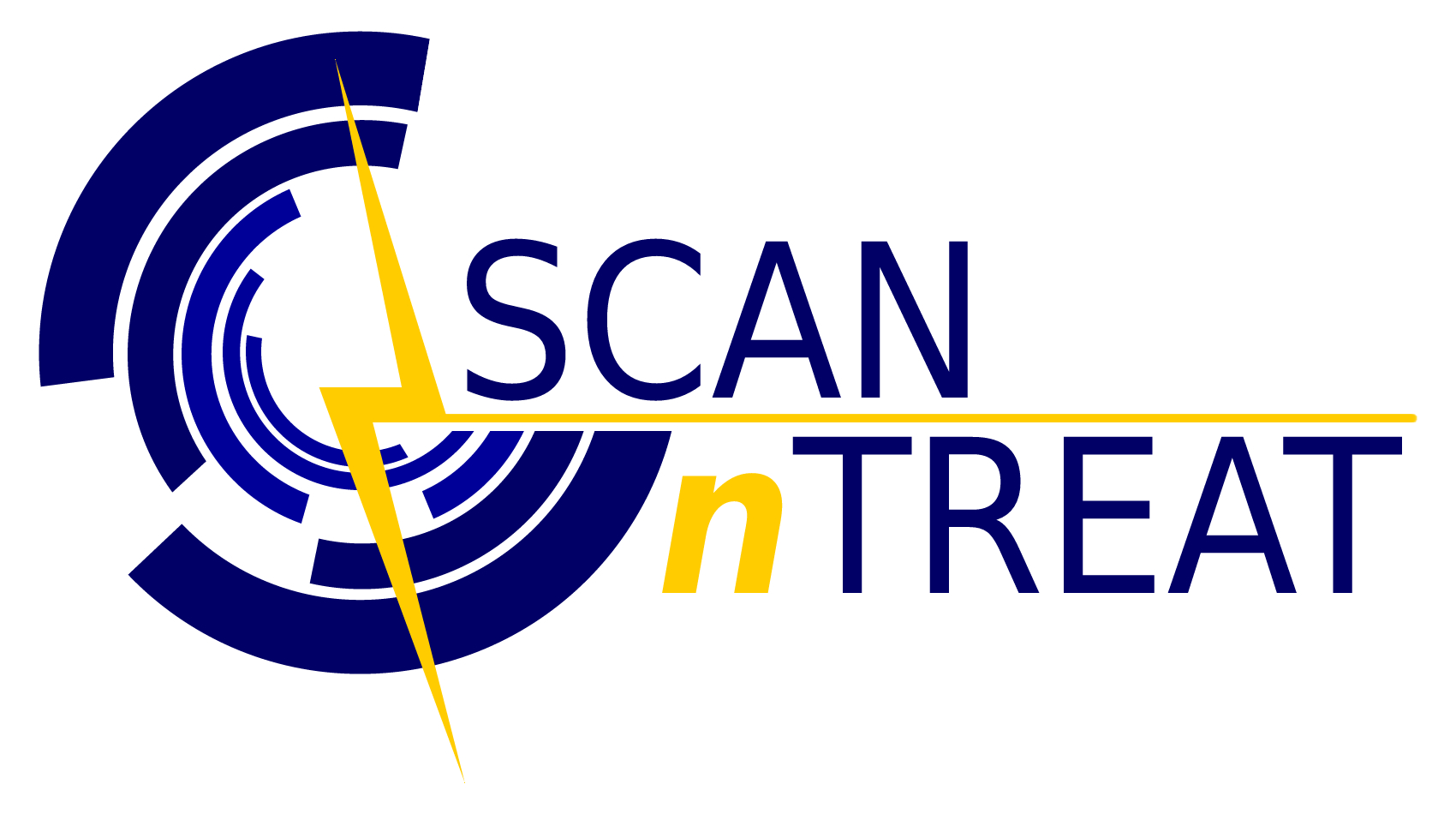 Plan
Contexte

Objectifs du projet

Livrables attendus

Questions
2
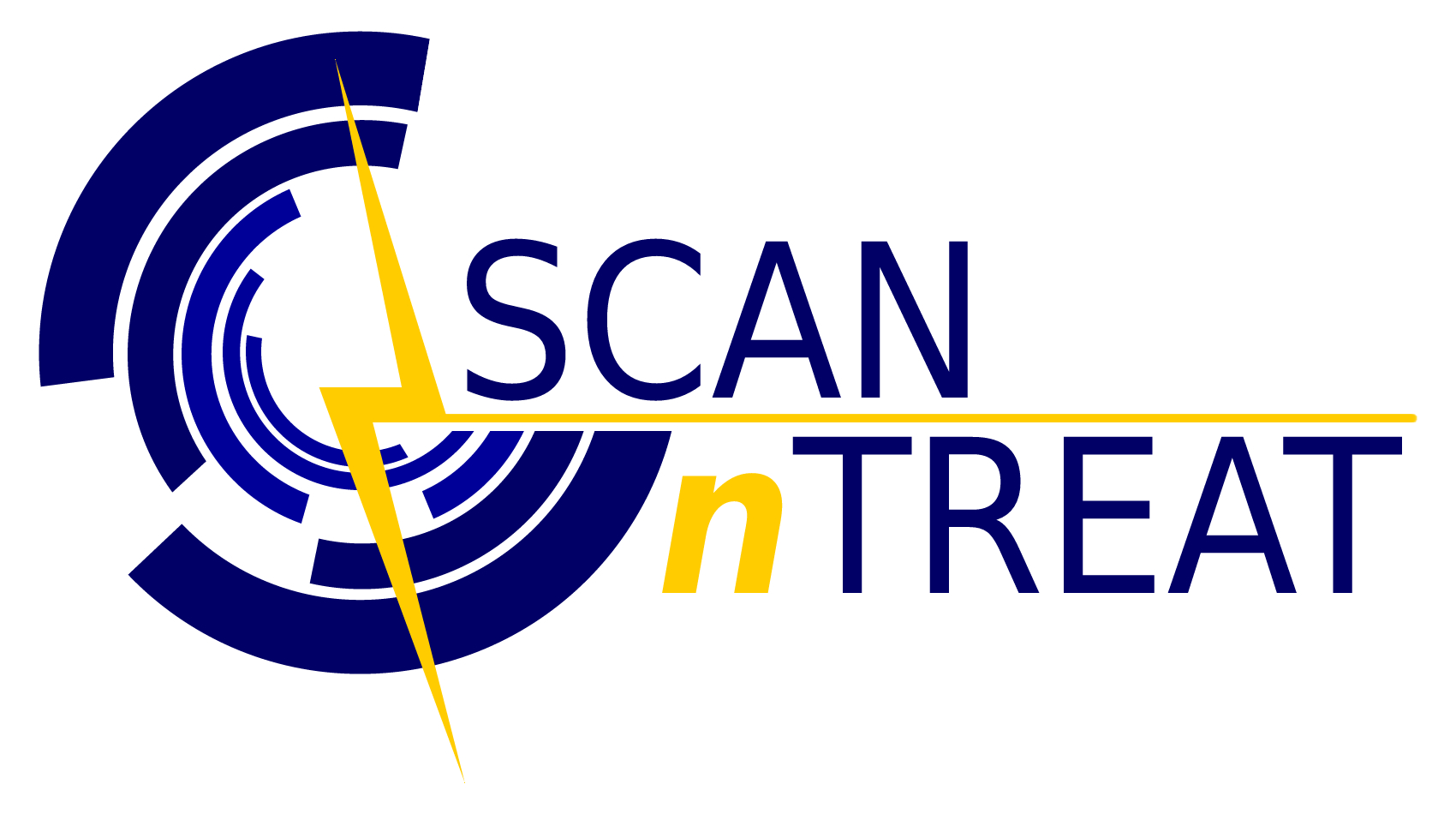 Contexte
THÉRANOSTIQUE
THÉRAPIE & DIAGNOSTIQUE
DETECTER (Imagerie, biopsie, …)
SOIGNER (Radiothérapie, chirurgie, medicaments, …)
Moins de RDV pour le patient
Prise en charge plus légère

Méthode inexistante en routine clinique
3
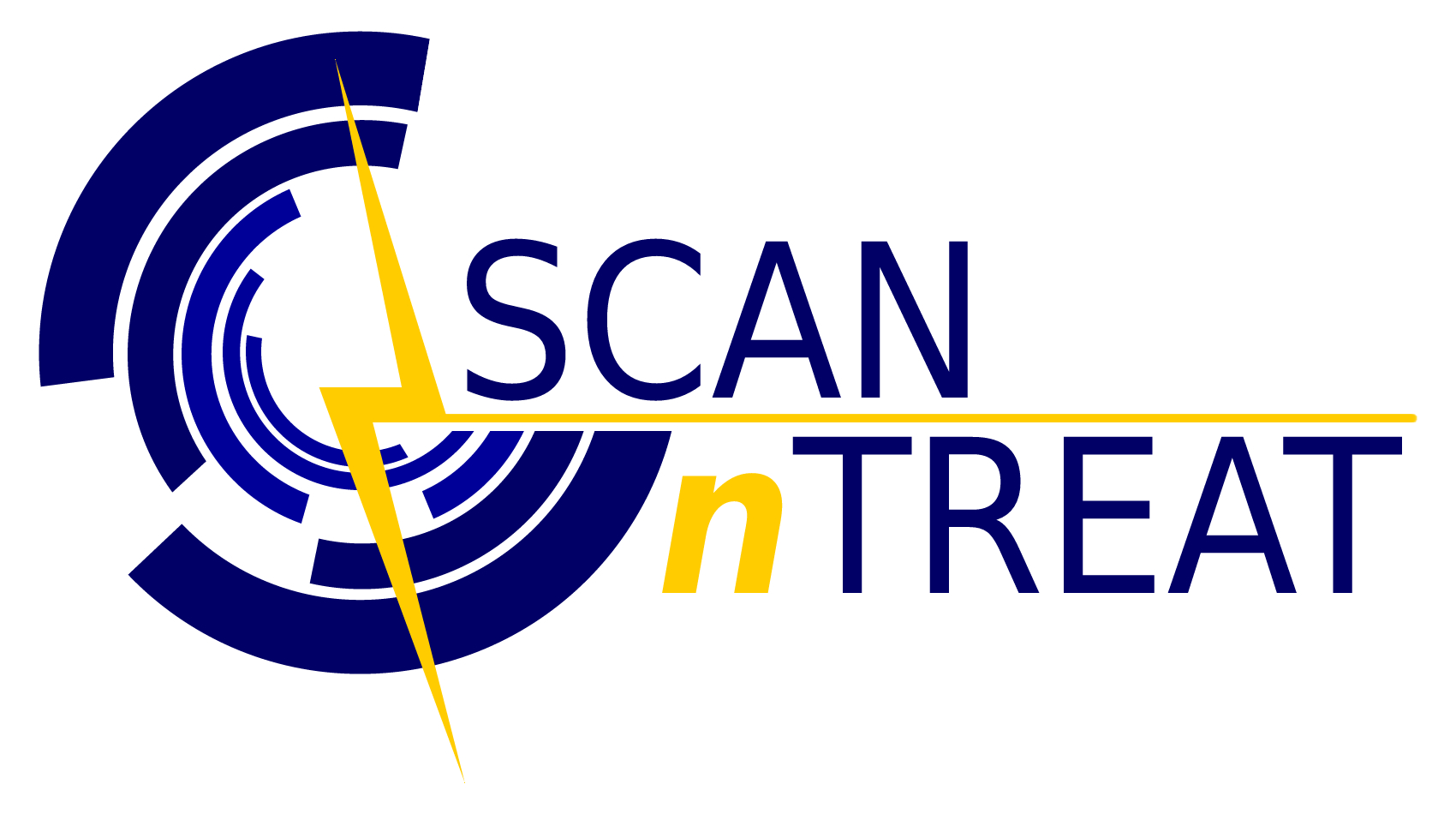 Contexte
THÉRAPIE & DIAGNOSTIC
DETECTER (Imagerie, biopsie, …)
SOIGNER (Radiothérapie, chirurgie, medicaments, …)
X-PDT
SPCCT
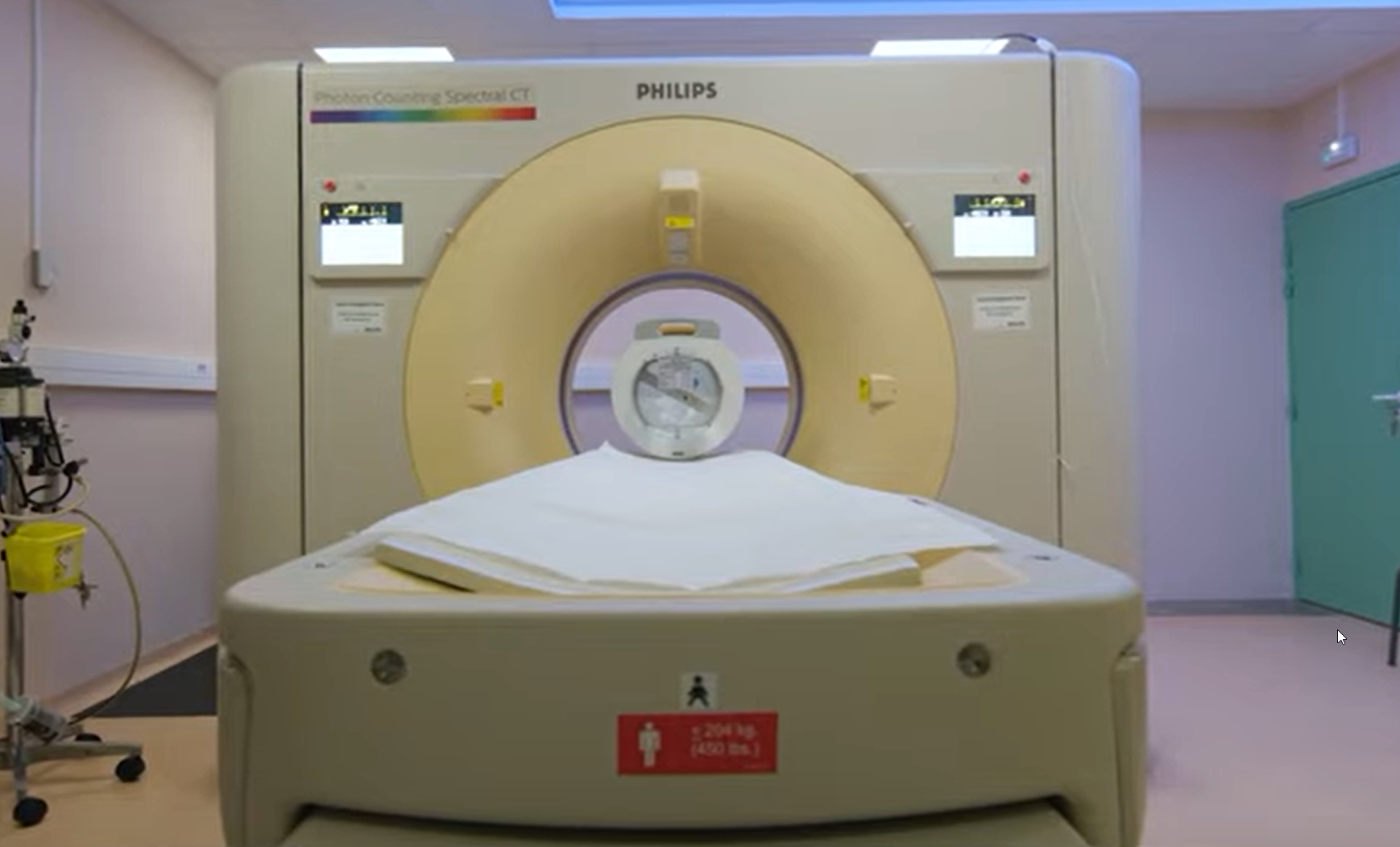 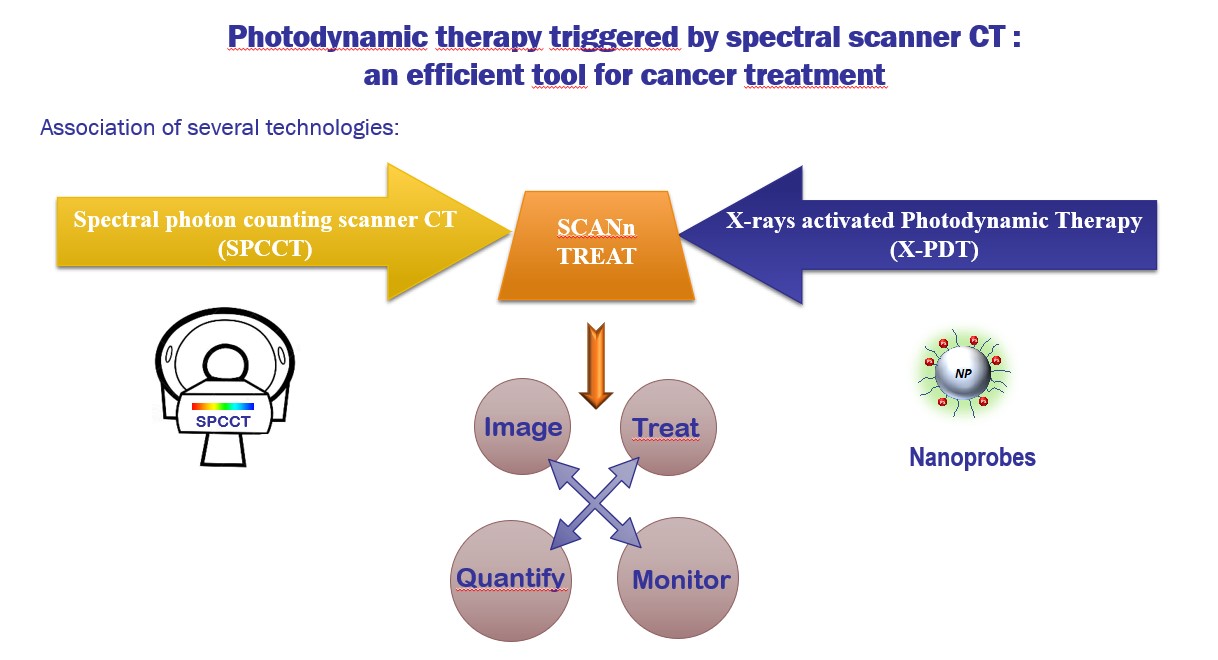 Scanner Spectral à Comptage Photonique
4
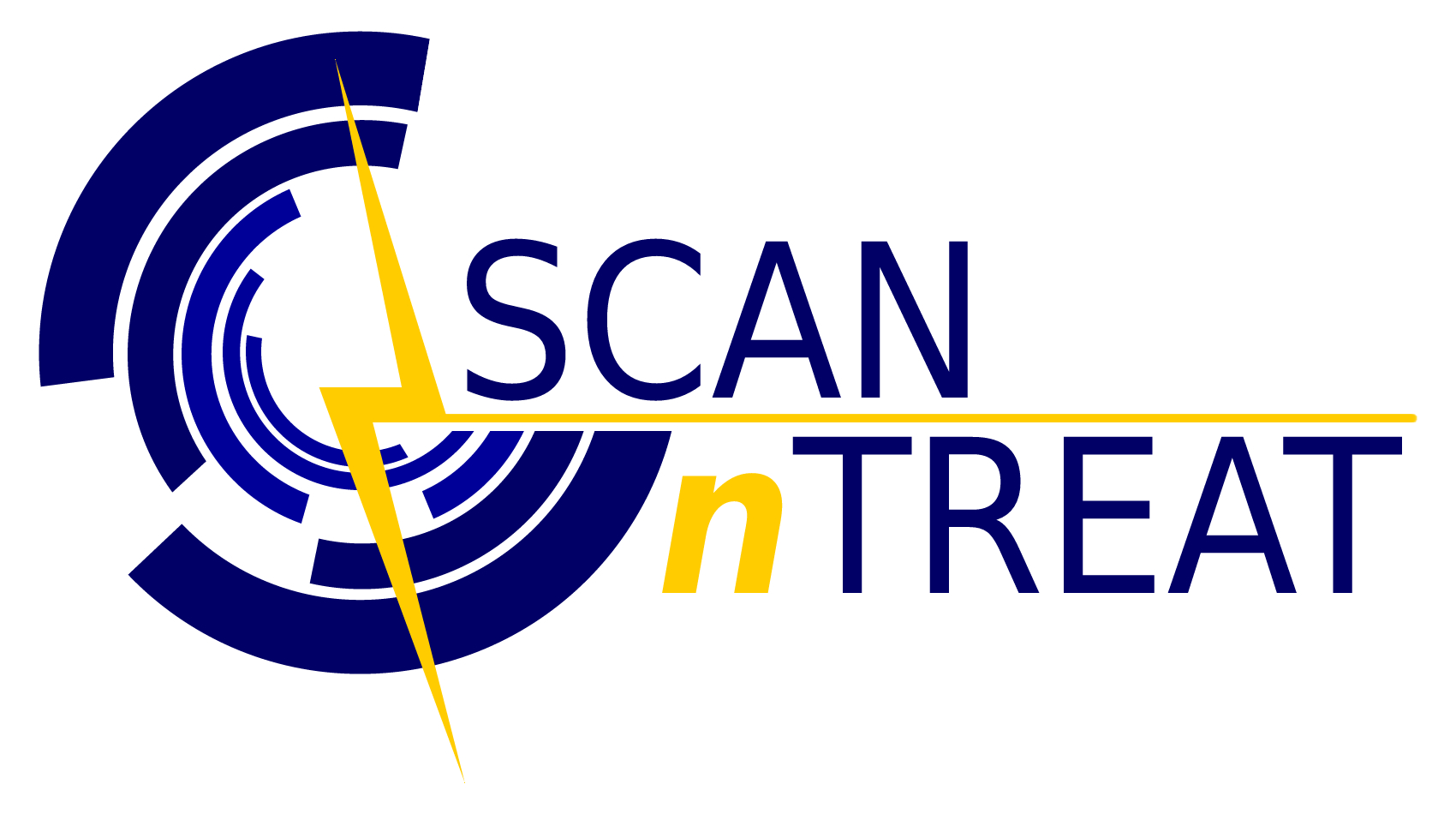 Contexte
Rosebengal
Terbium III
Gadolinium
Gadolinium

  Terbium III

Rosebengal
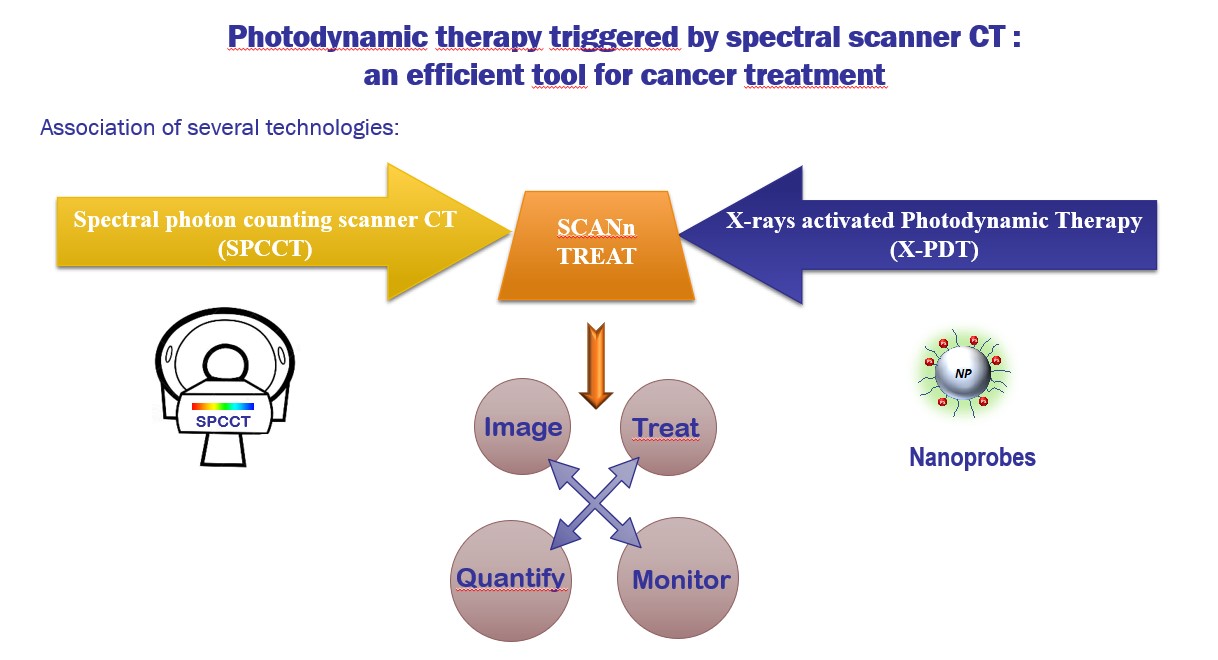 Radicaux Libres
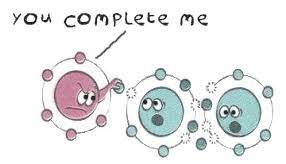 5
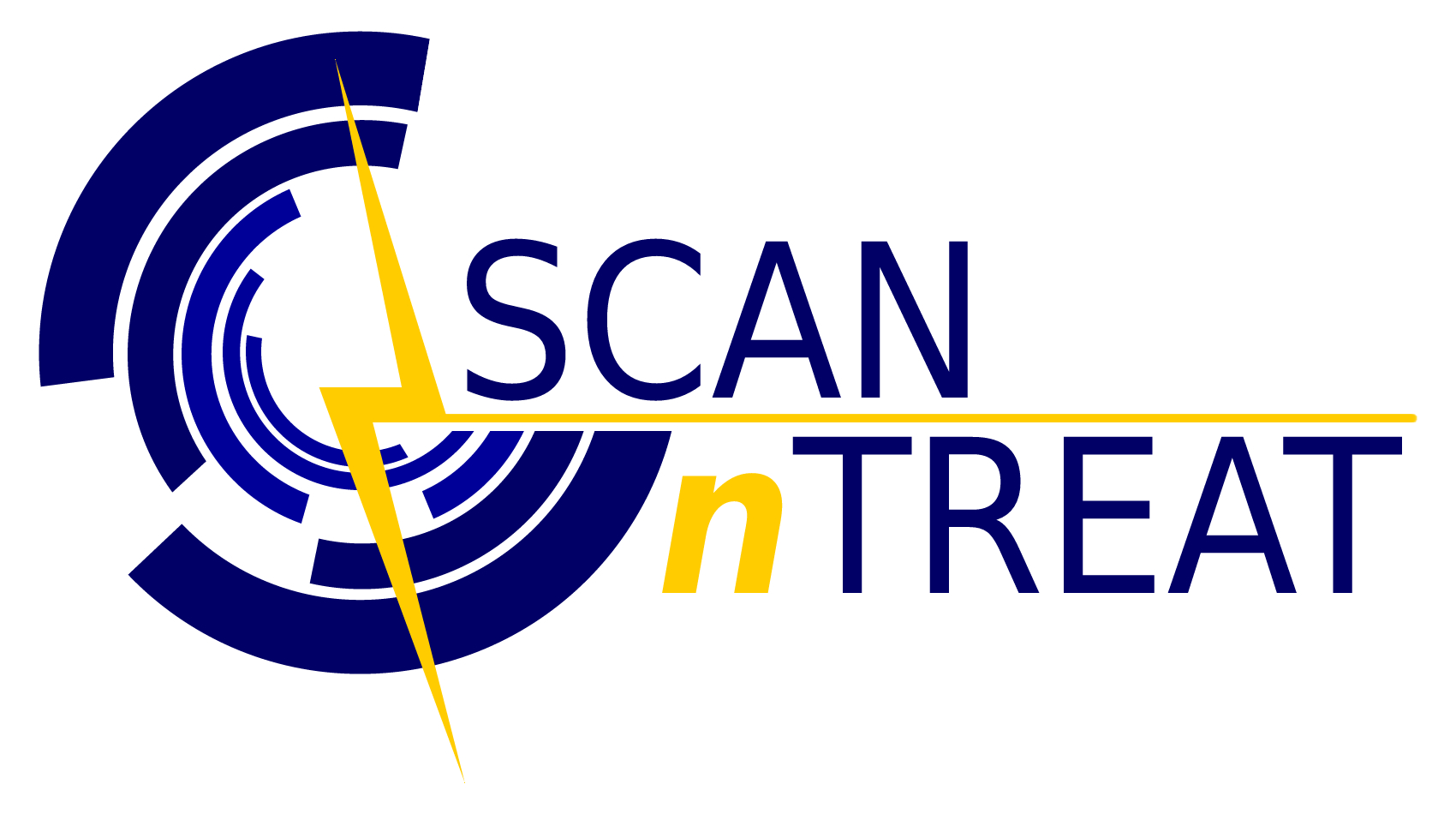 Problématique
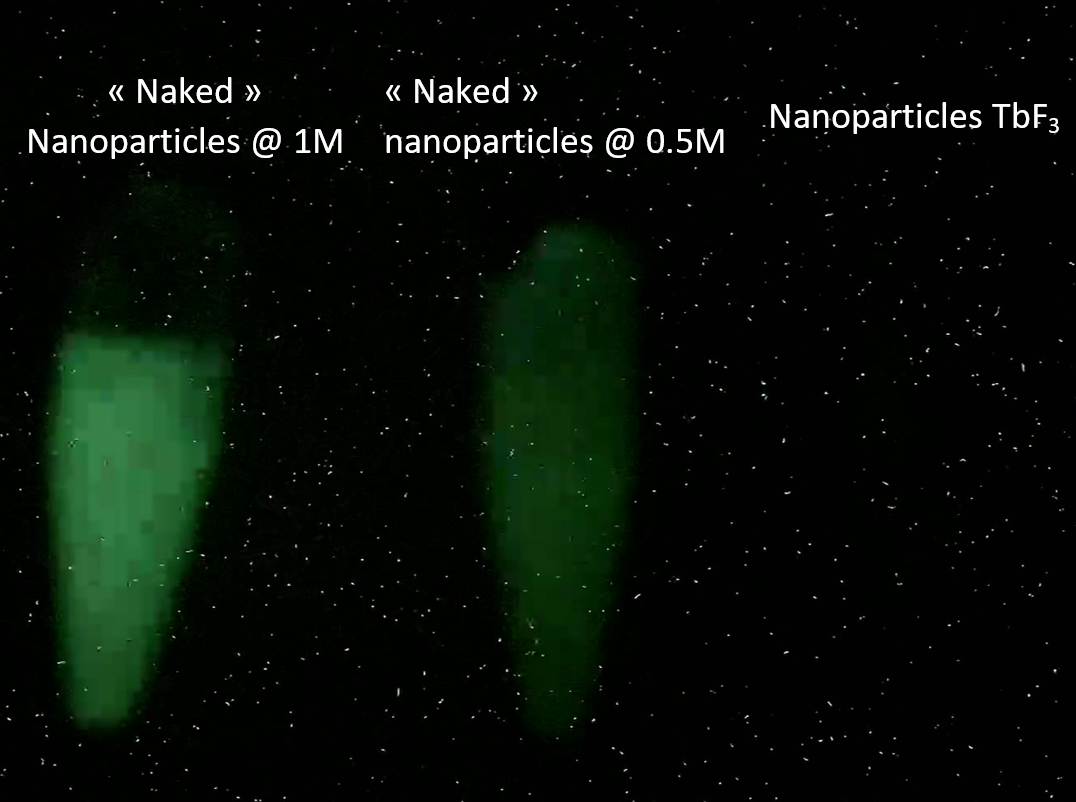 Terbium III
Gadolinium

Terbium III
Gadolinium
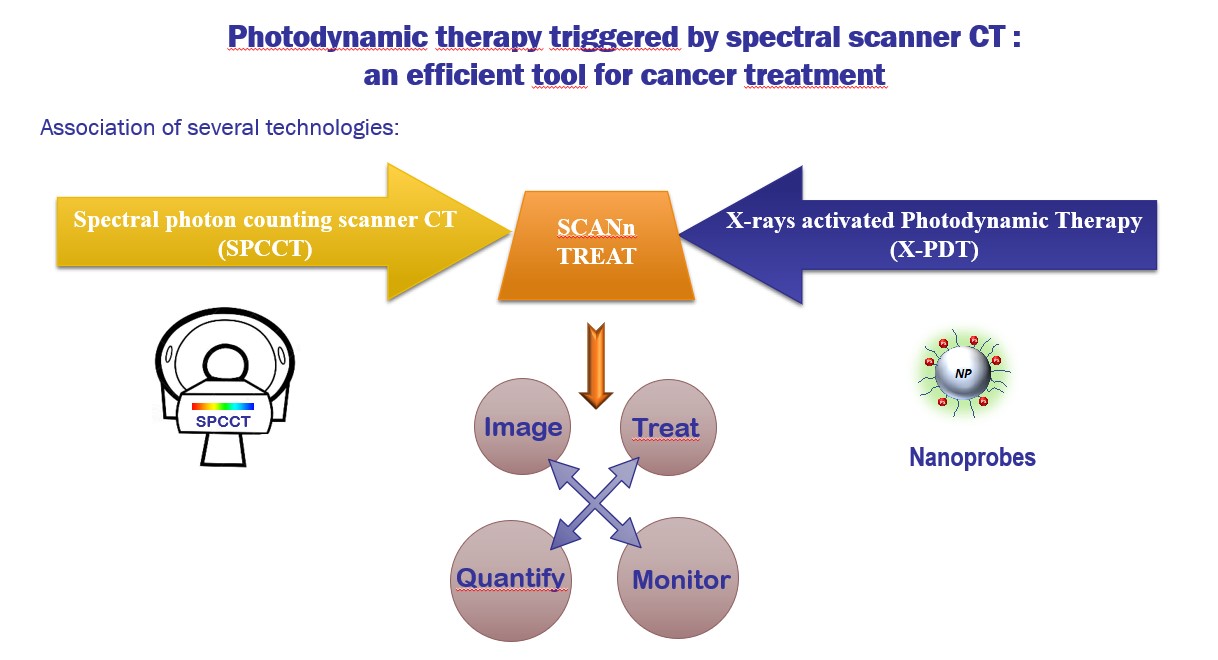 BESOIN DE CARACTÉRISER L’EFFET-DOSE DE CES NANOPARTICULES
Plusieurs “Fonctionalisation” possible (biocompatibilité)
Différentes concentrations
Différentes énergies de rayons X
6
Système Expérimental
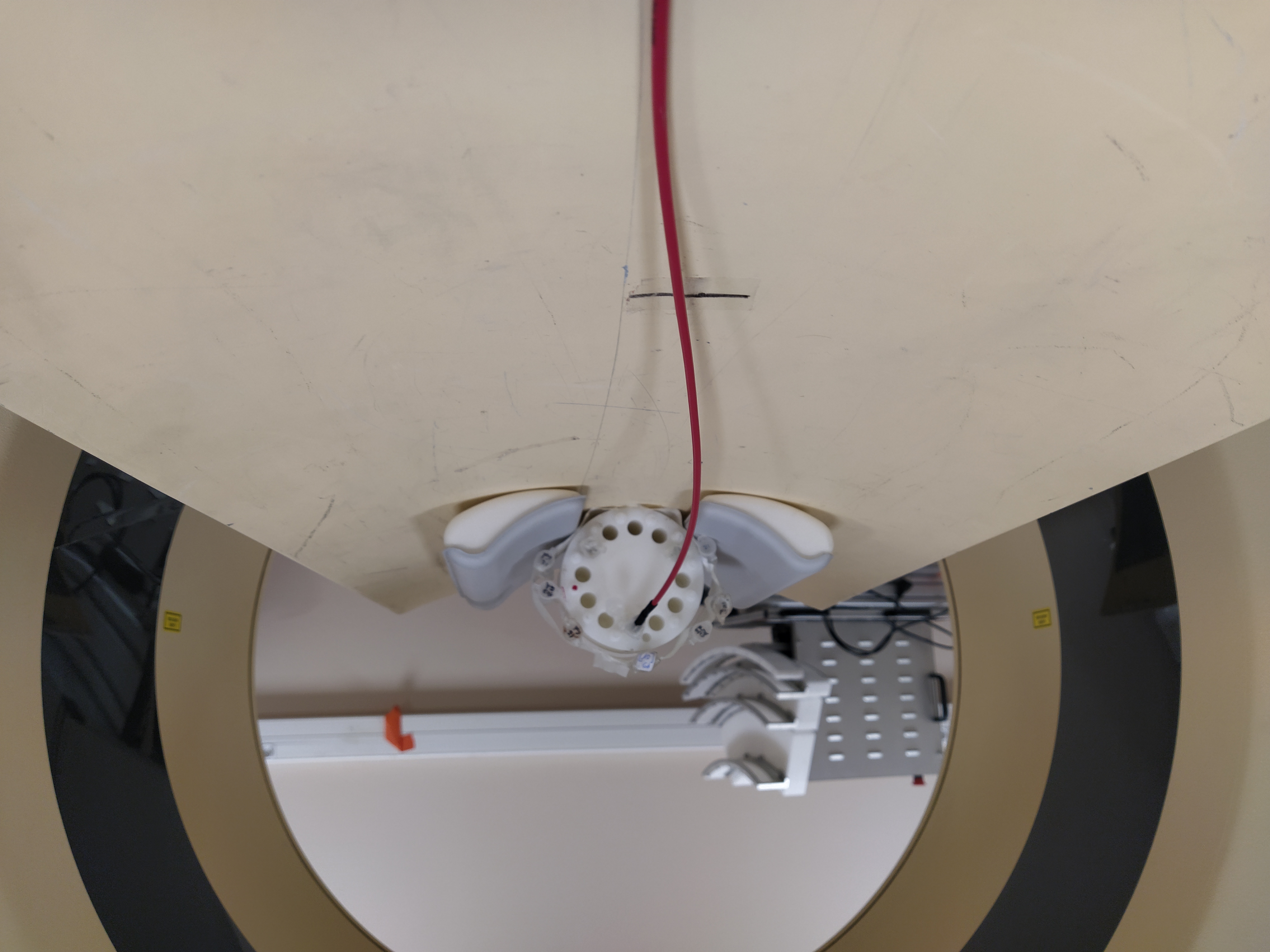 7
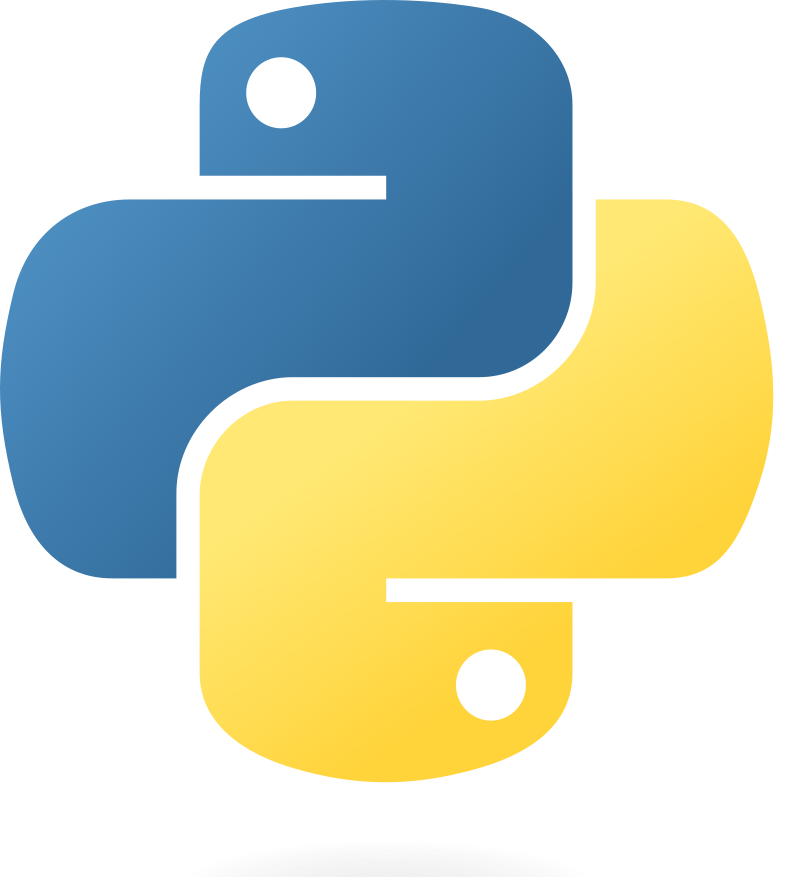 Problématique
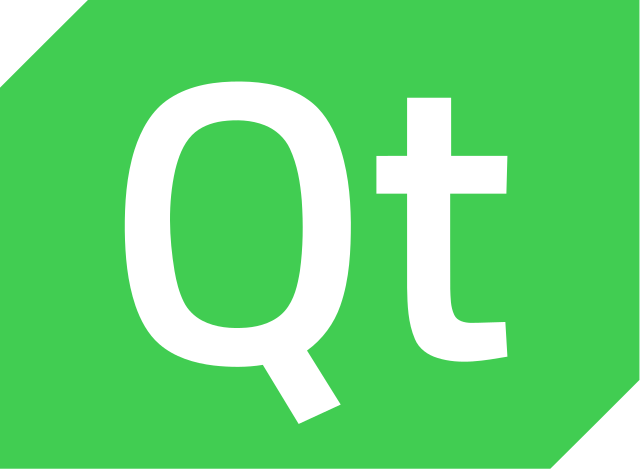 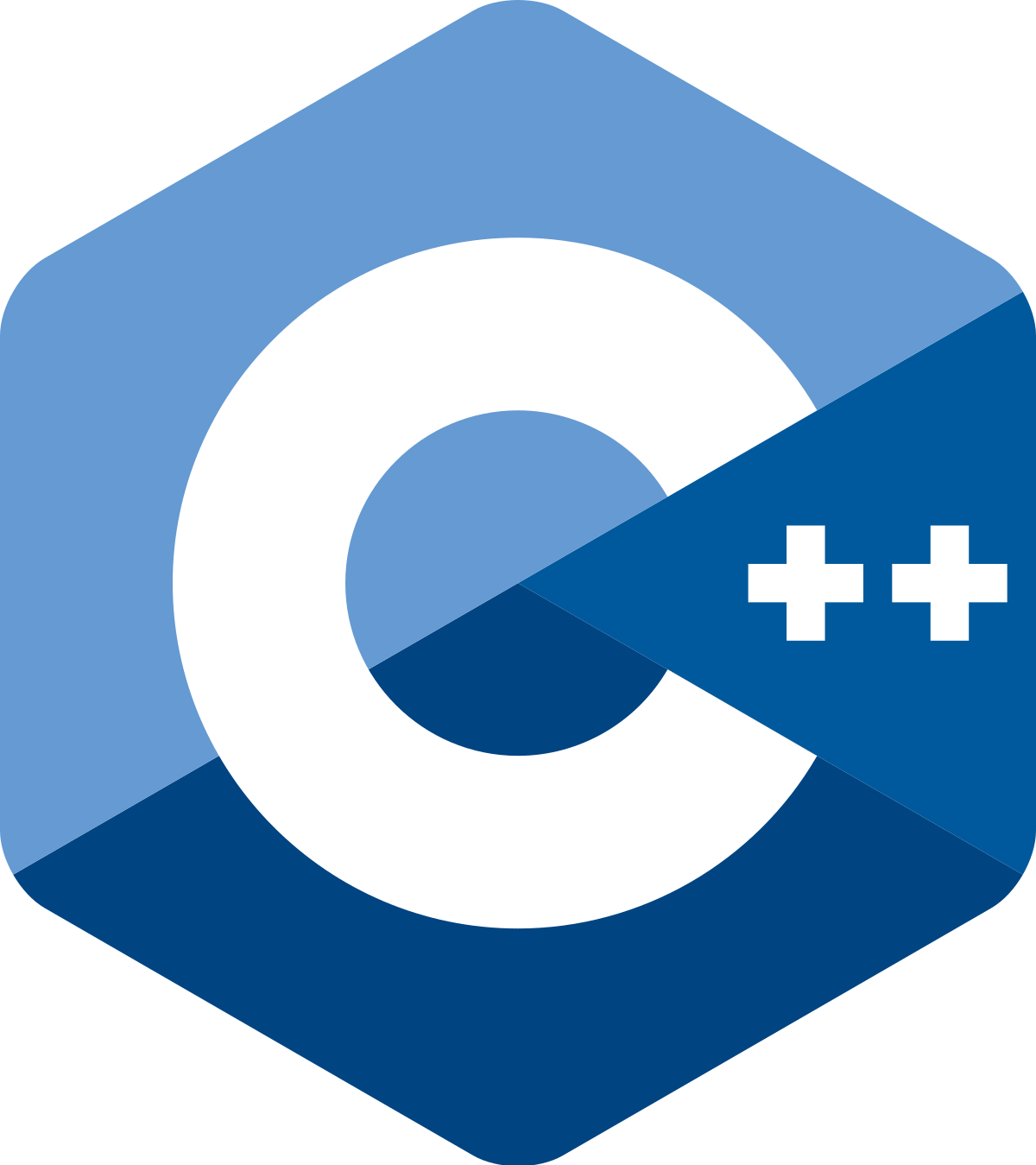 Créer un logiciel:






 lire un ensemble de fichiers contenant les données acquises
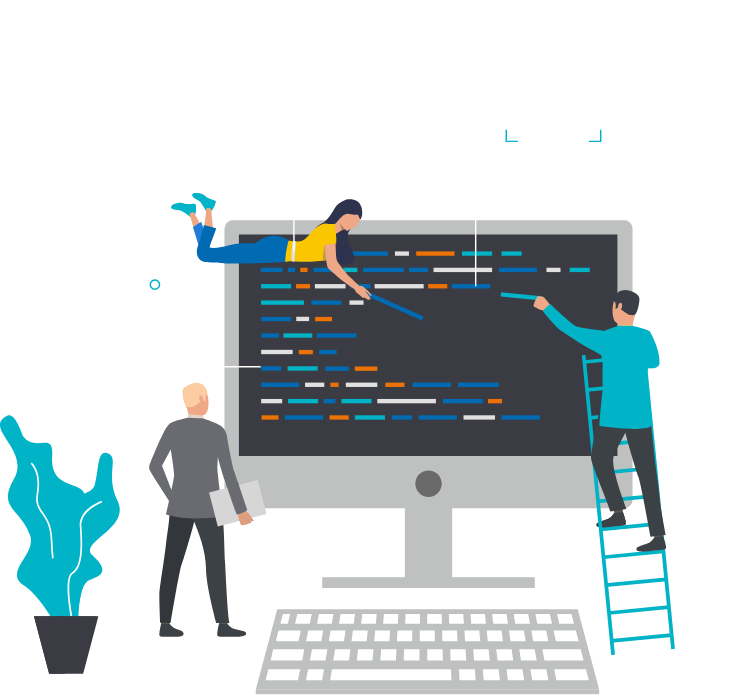 Fichiers de mesures
Informations du cahier de manipulations expérimentales
d’afficher les spectres de fluorescence associés à chaque acquisition
d’afficher les informations nécessaires 
de tracer les graphiques de résultats de façon dynamique
B) Traiter l’ensemble des données acquises pour plusieurs nanoparticules avec votre logiciel afin d’extraire des courbes de caractérisation des nanoparticules en fonction des paramètres du SPCCT
8
Livrables Attendus
Document de synthèse (8 pages) contenant :
Rétroplanning
Répartition des charges dans le groupe
Schéma d’architecture Logicielle
Déroulement du projet (écueils majeurs, solutions)
Apports personnels du projet

Lien vers Dépôt Git contenant :
Code pour système de contrôle (application ordinateur/Smartphone) commentés
Documentation technique

Rapport des résultats

Diapositives de la présentation orale

Poster format A3
9
Calendrier
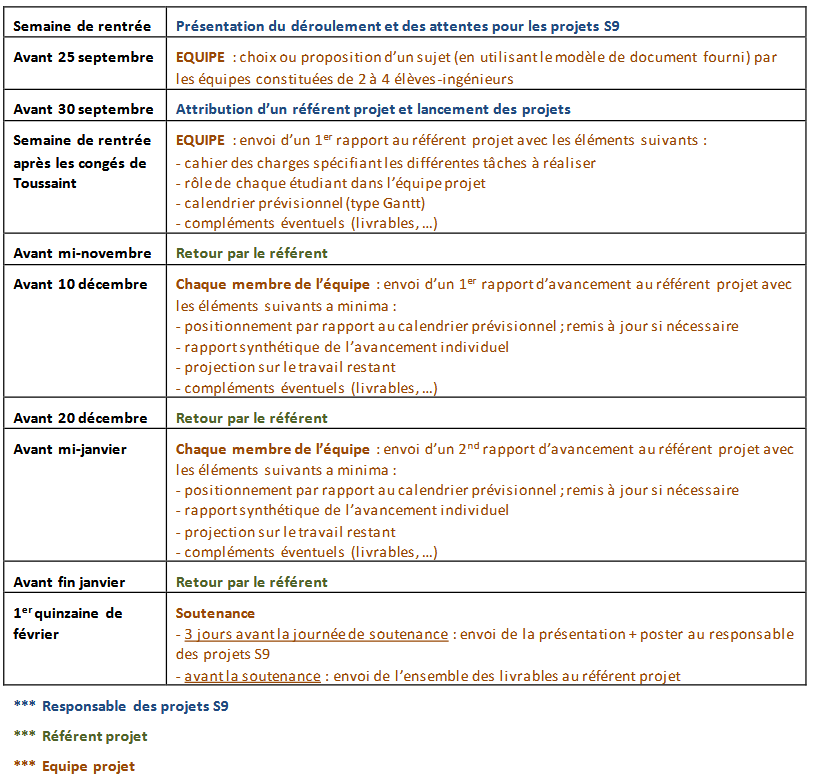 27/10/2022
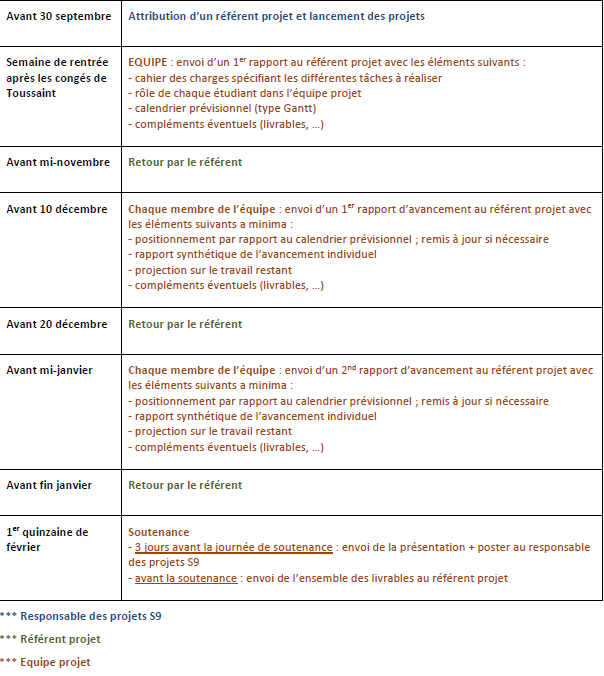 10
Evaluation
Le projet est évalué sur 2 ECTS et doit correspondre à environ 64 heures de travail personnel. 
L’évaluation tient compte des éléments suivants : 

respect des recommandations en termes de calendrier et rendus; 
qualité des documents fournis et des présentations orales et écrites ; 
qualité, pertinence, et approfondissement des études scientifiques et techniques menées.
11